Air Pollution and Urban Areas
Bianca Costa
Here are some of the world’s worst cities for air quality
[Speaker Notes: http://www.sciencemag.org/news/2017/03/here-are-some-world-s-worst-cities-air-quality]
Here are some of the world’s worst cities for air quality
Urban air pollution – what are the main sources across the world?
[Speaker Notes: https://ec.europa.eu/jrc/en/news/what-are-main-sources-urban-air-pollution]
Urban air pollution – what are the main sources across the world?
[Speaker Notes: https://ec.europa.eu/jrc/en/news/what-are-main-sources-urban-air-pollution]
NASA Scientists Relate Urban Population to Air Pollution
[Speaker Notes: https://www.nasa.gov/content/goddard/nasa-scientists-relate-urban-population-to-air-pollution/]
Suppression of Rain and Snow by Urban and Industrial Air Pollution
Satellite visualization of NOAA AVHRR images, showing the microstructure of clouds for three cases over three different continents with streaks of visibly smaller drops due to ingestion of pollution originating from known pollution sources that are marked by white numbered asterisks. (A) A 300 km by 200 km cloudy area containing yellow streaks originating from the urban air pollution of Istanbul (*1), Izmit (*2), and Bursa (*3) on 25 December 1998 at 12:43 UT. (B) A 150 km by 100 km cloudy area containing yellow streaks showing the impact of the effluents from the Hudson Bay Mining and Smelting compound at Flin-Flon (*4) in Manitoba, Canada (54°46′N 102°06′W), on 4 June 1998 at 20:19 UT. (C) An area of about 350 km by 450 km containing pollution tracks over South Australia on 12 August 1997 at 05:26 UT originating from the Port Augusta power plant (*5), the Port Pirie lead smelter (*6), Adelaide port (*7), and the oil refineries (*8). All images are oriented with north at the top. The images are color composites, where the red is modulated by the visible channel; blue is modulated by the thermal infrared (IR); and green is modulated by the solar reflectance component of the 3.7-μm channel, where larger (greener) reflectance indicates smaller droplets. The composition of the channels determines the color of the clouds, where red represents clouds with large drops and yellow represents clouds with small drops. The blue background represents the ground surface below the clouds. A full description of the color palettes and their meaning is provided by Rosenfeld and Lensky (6).
[Speaker Notes: http://science.sciencemag.org/content/287/5459/1793.full

Direct evidence demonstrates that urban and industrial air pollution can completely shut off precipitation from clouds that have temperatures at their tops of about –10°C over large areas. Satellite data reveal plumes of reduced cloud particle size and suppressed precipitation originating from major urban areas and from industrial facilities such as power plants. Measurements obtained by the Tropical Rainfall Measuring Mission satellite reveal that both cloud droplet coalescence and ice precipitation formation are inhibited in polluted clouds.]
Impact of urbanization level on urban air quality: A case of fine particles (PM2.5) in Chinese cities
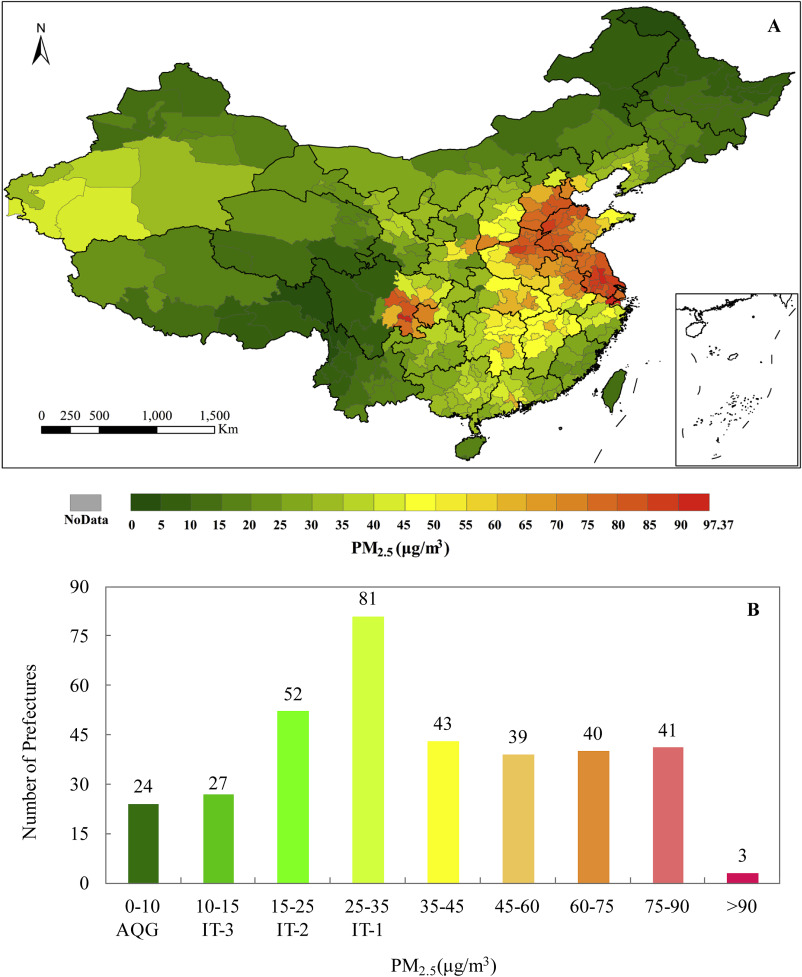 [Speaker Notes: https://www.sciencedirect.com/science/article/pii/S0269749114003145]
Impact of urbanization level on urban air quality: A case of fine particles (PM2.5) in Chinese cities
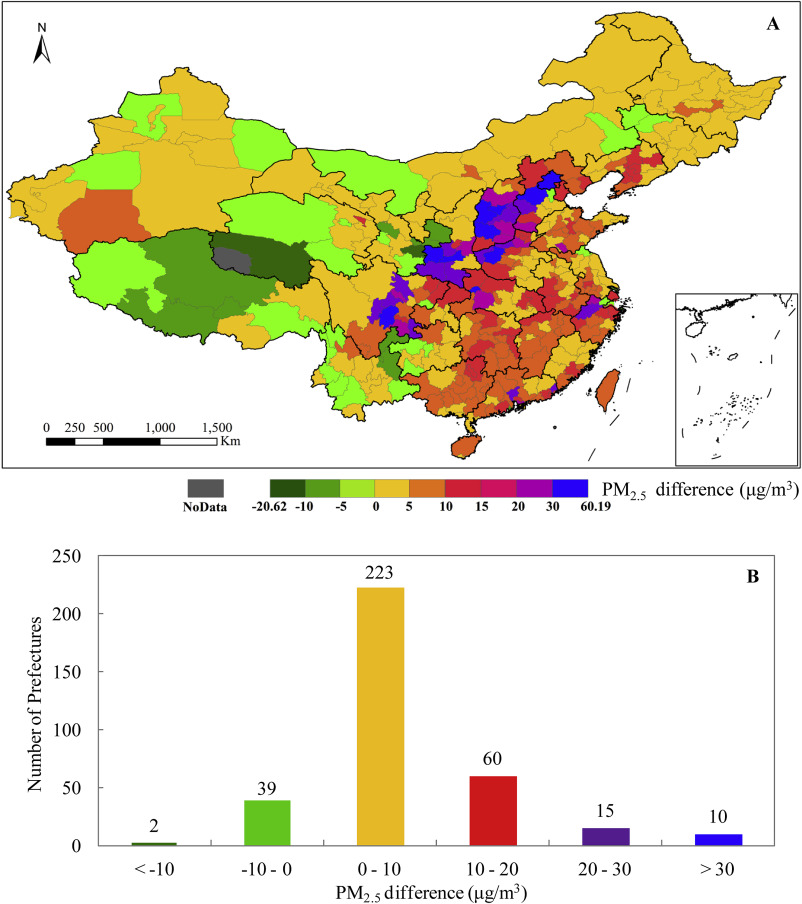 [Speaker Notes: https://www.sciencedirect.com/science/article/pii/S0269749114003145]
Impact of urbanization level on urban air quality: A case of fine particles (PM2.5) in Chinese cities
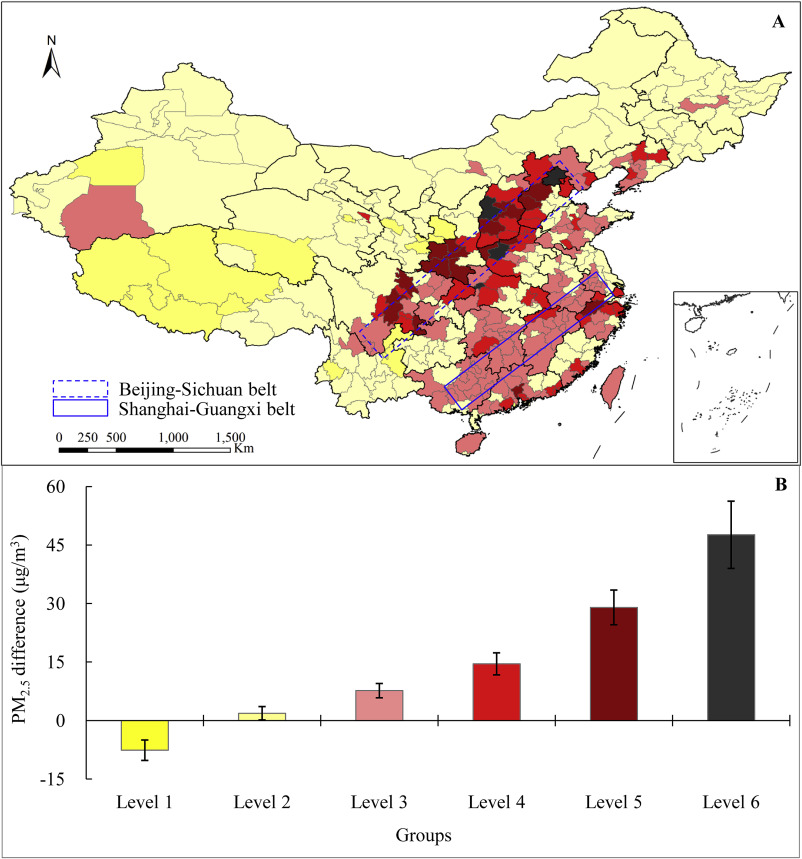 [Speaker Notes: https://www.sciencedirect.com/science/article/pii/S0269749114003145]